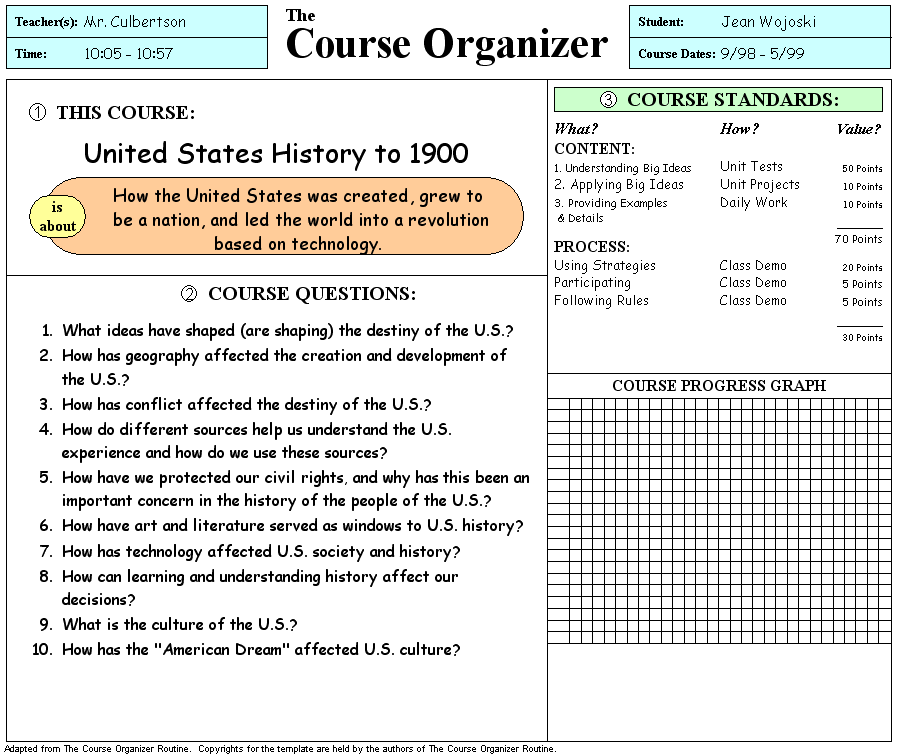 Course  Overhead #  1
University of Kansas Center for Research on Learning  2002
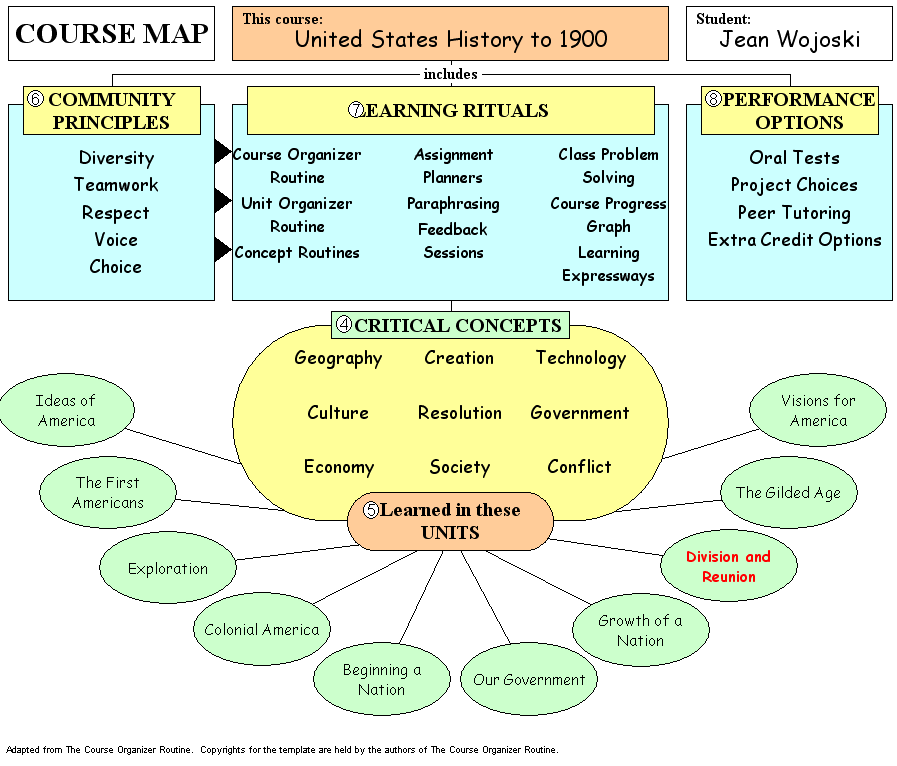